Introduction to MS Dynamics NAV   (Accounting Schedule)
Ing.J.Skorkovský,CSc. 
MASARYK UNIVERSITY BRNO, Czech Republic 
Faculty of economics and business administration 
Department of corporate economy
Accounting Schedules
Benefits
User defined templates used to get reports
Programming services necessary to create required specific reports are not used – lower costs and faster access  to important data
You can use Account schedules to analyse figures in G/L accounts or to compare G/L entries with G/L budget entries
By employing user-defined rows and columns, you can decide exactly which figures you wish to compare and how !!
This means that you can create as many customized financial statements as you want without using the Report Designer.
Accounting Schedules-already created - access from searching window
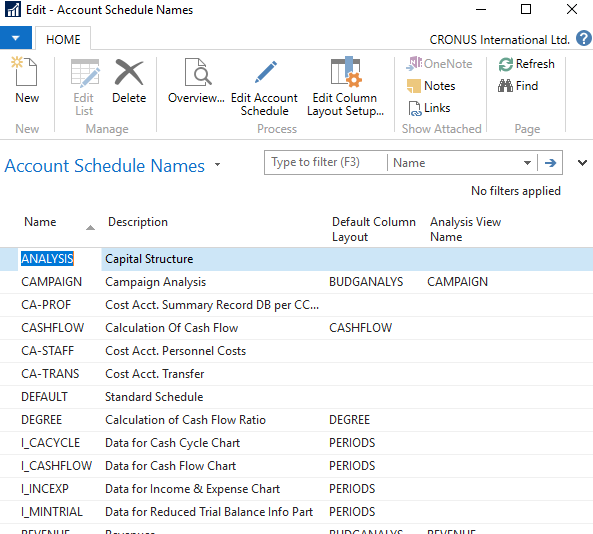 Accounting Schedules (AS) -already created - access from searching window
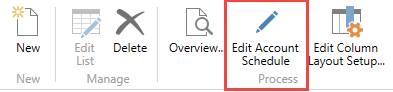 To see layout  of the AS
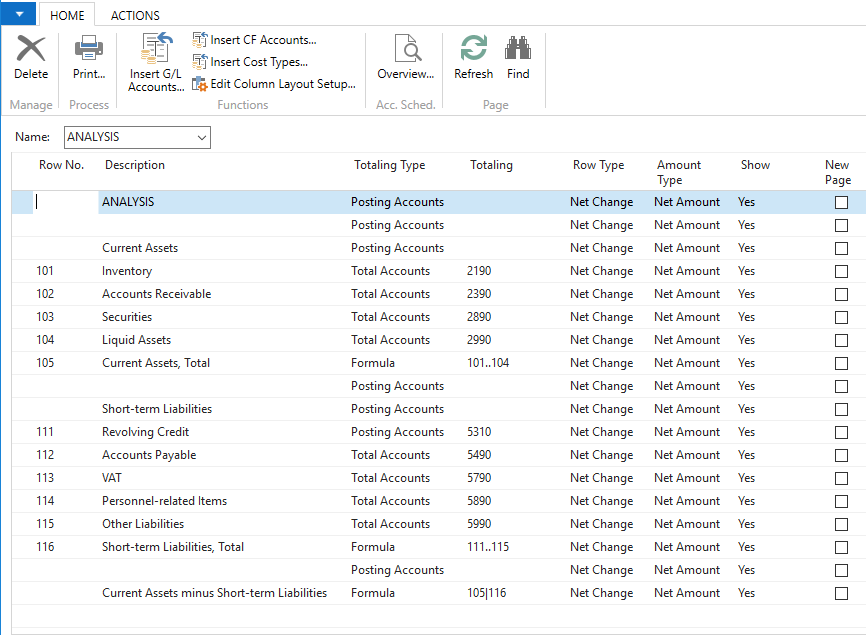 Larger picture
Accounting Schedules (AS) -already created - access from searching window
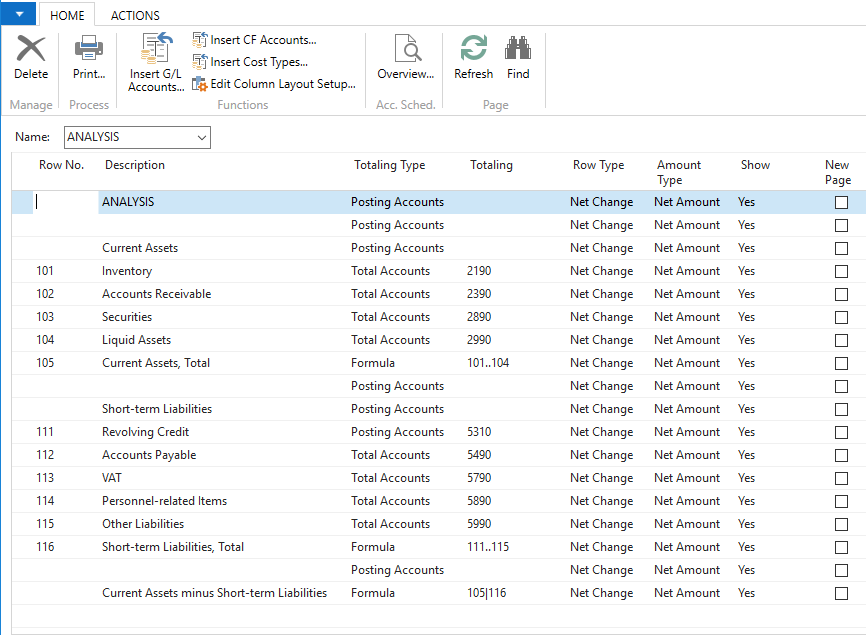 AS - overview
Modify Date filter From - To
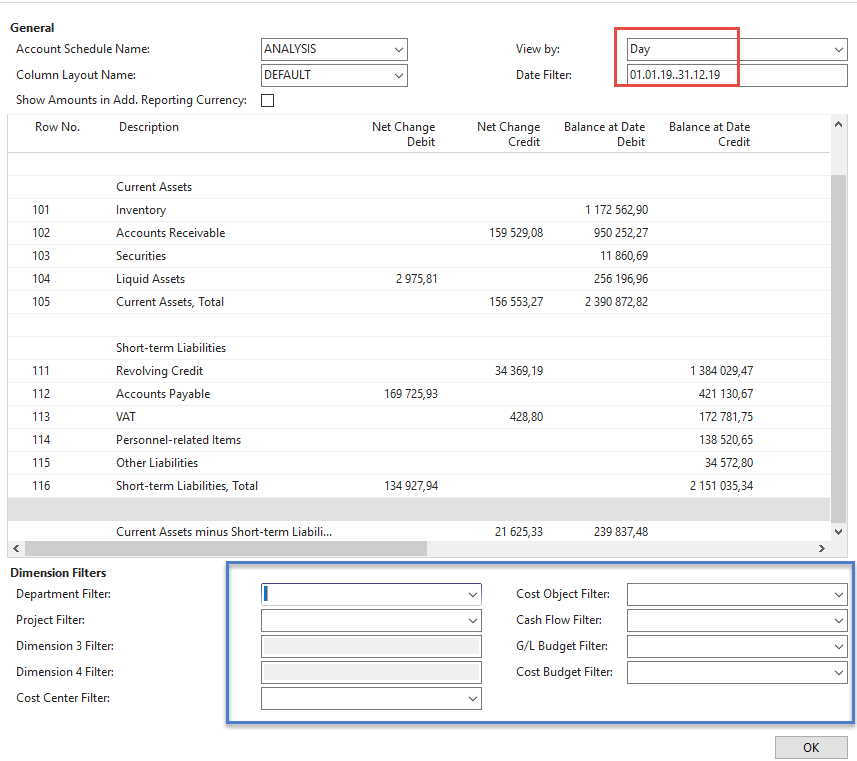 AS-different way of data display
Use button Account Schedule Name = Revenue
Use Column Layout Name = BudgAnalys
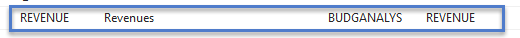 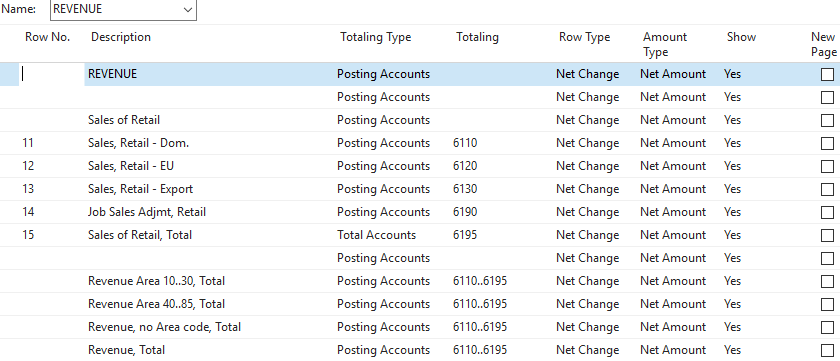 Layout
AS-different way of data display - overview icon
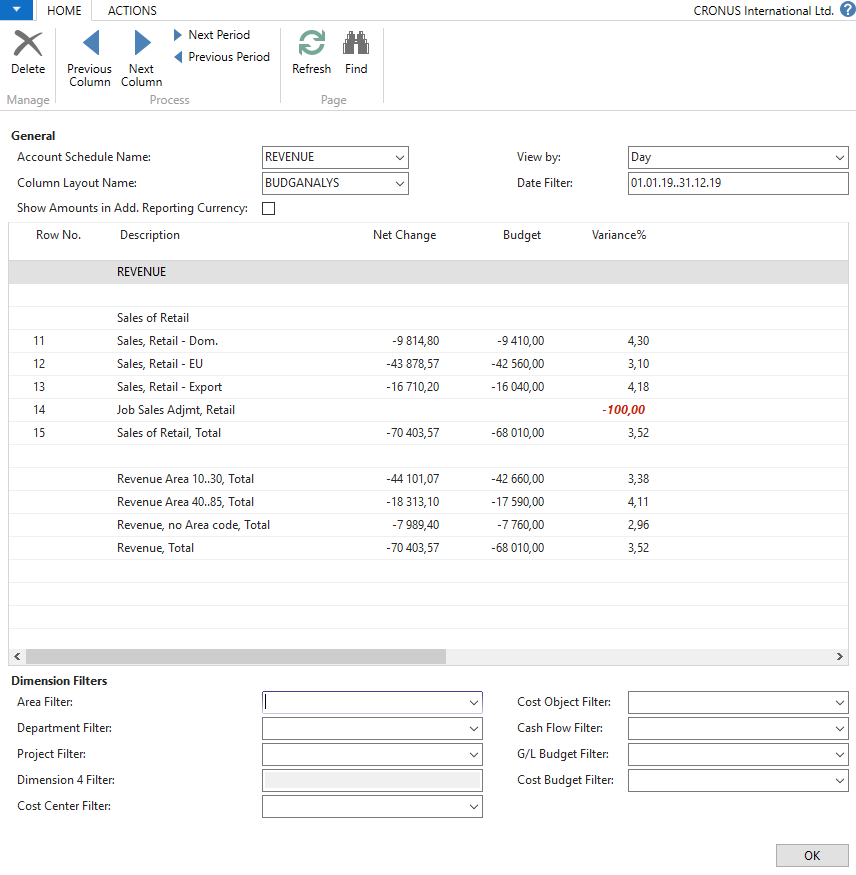 Modify Date filter From - To
Create a simple report - access from searching window
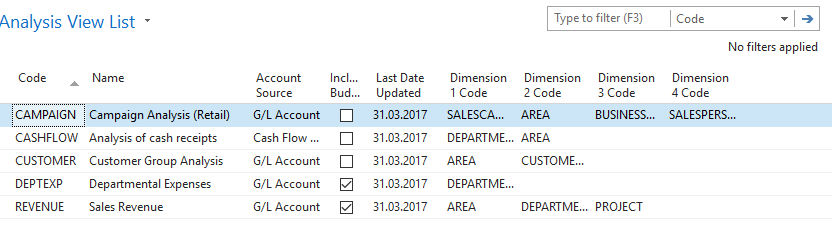 Existing Analysis views
See next slide
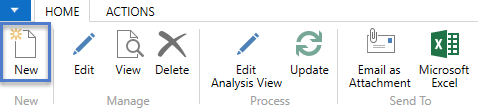 Create a simple report
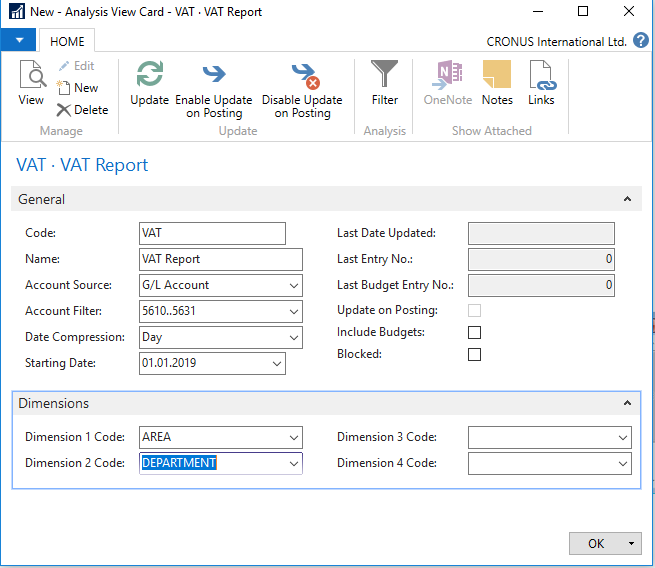 Create a simple report
Check Include Budgets and then use icon Update
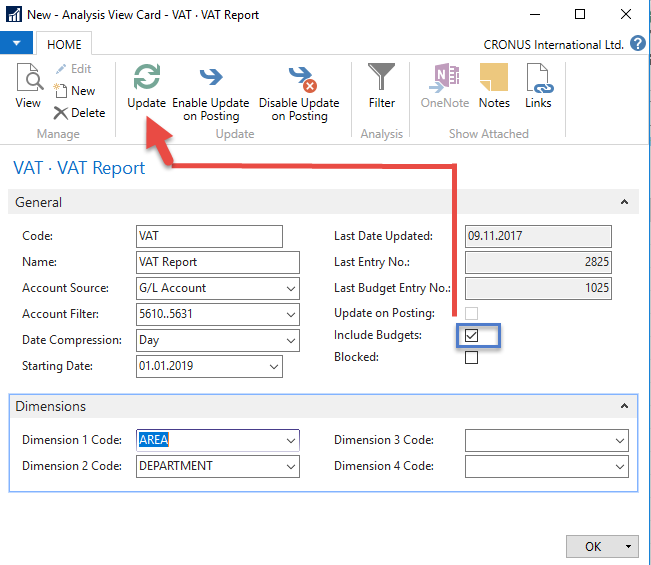 ESC
Create a simple report
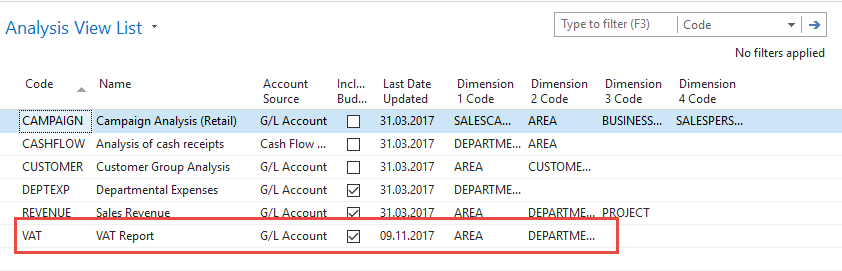 Next slide
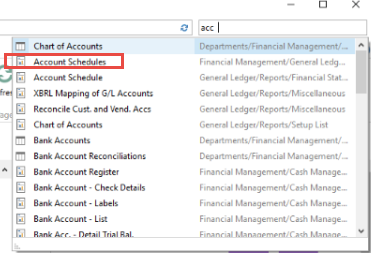 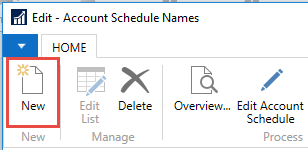 Create a simple report
Red marked enter manually, blue ones by use of F4 or mouse
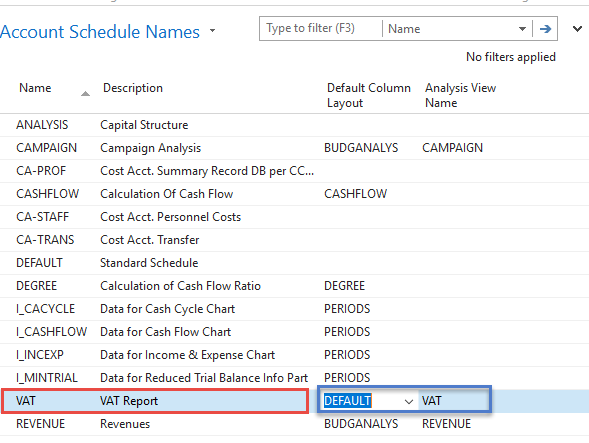 Create a simple report
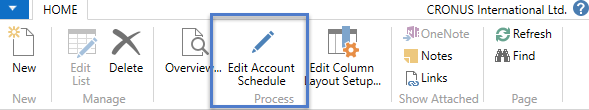 Enter Accounts by use of Function from Chart of accounts and rewrite account . In the row columns enter your own variables (e.g. IN10 and IN25 for VAT10% and VAT 25% and so on).  Add line formula to calculate total  for purchase and sales VAT accounts.
Larger picture
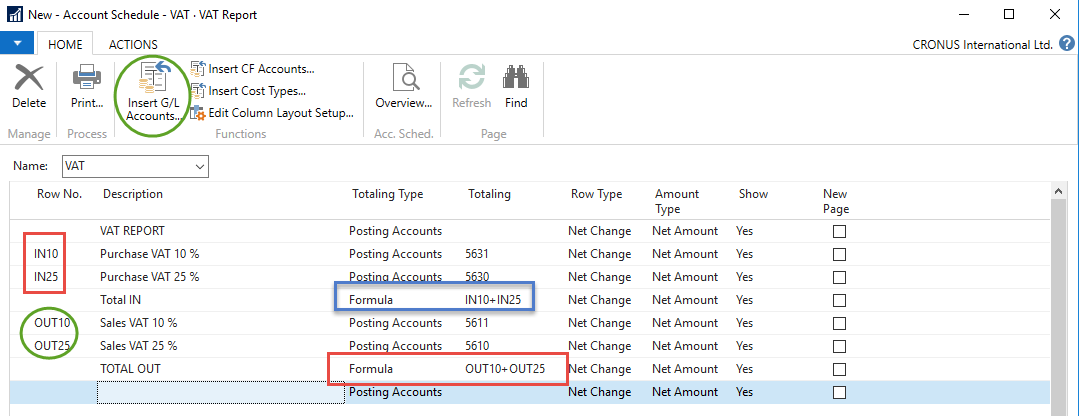 Create a simple report
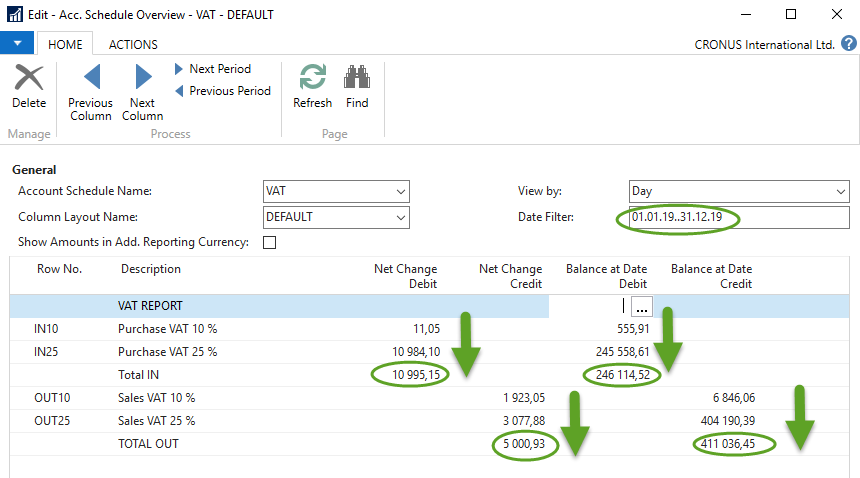 Use of dimensions
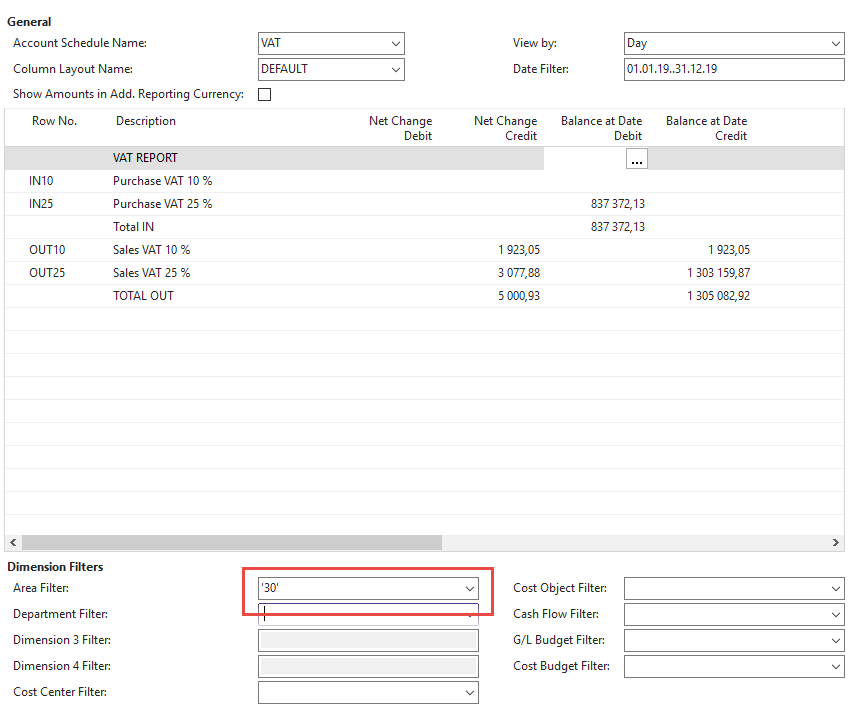 Another Account schedule
Access from searching window …
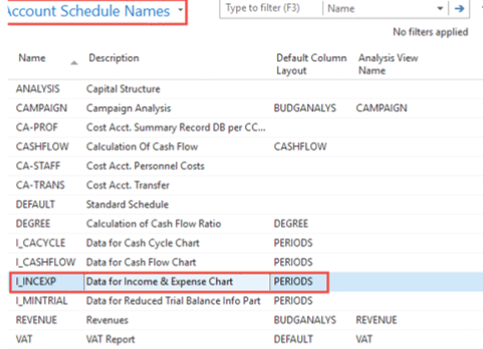 EDIT
Chosen Account
schedule template
Another Account schedule
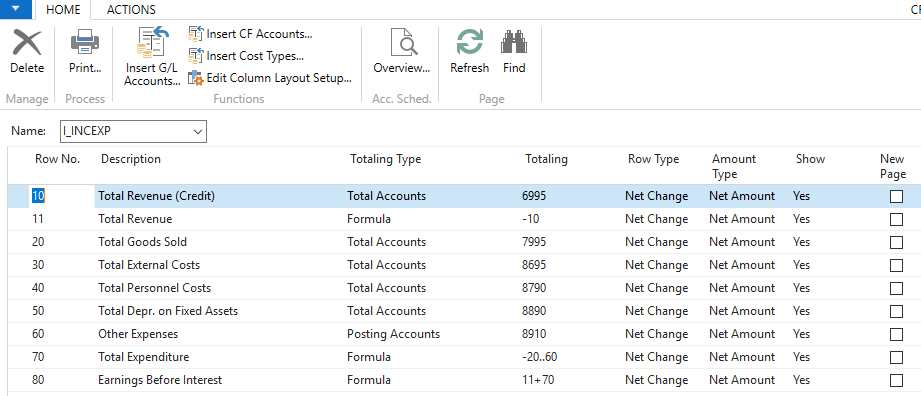 Layout
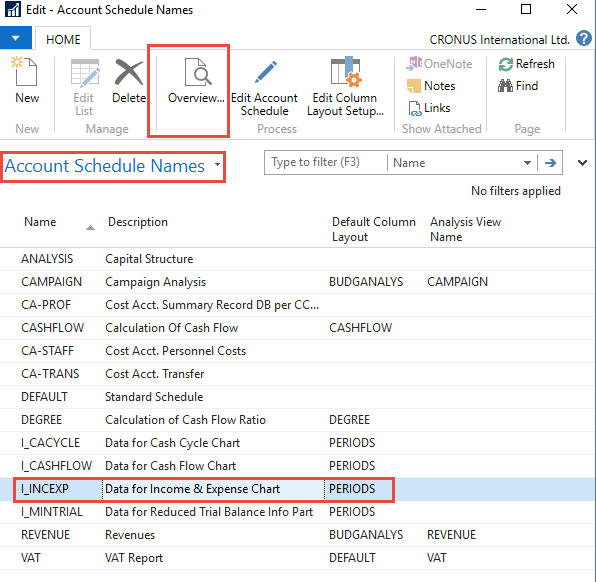 Chosen Account
schedule template
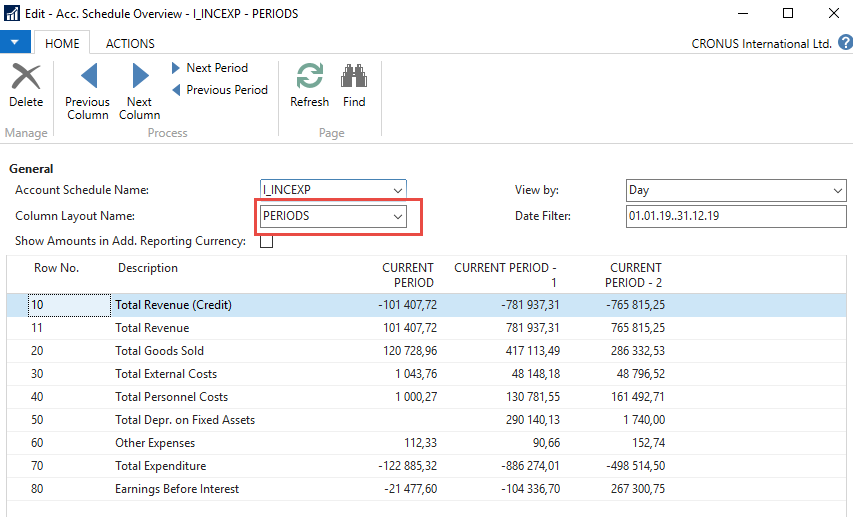 Change of column layout name
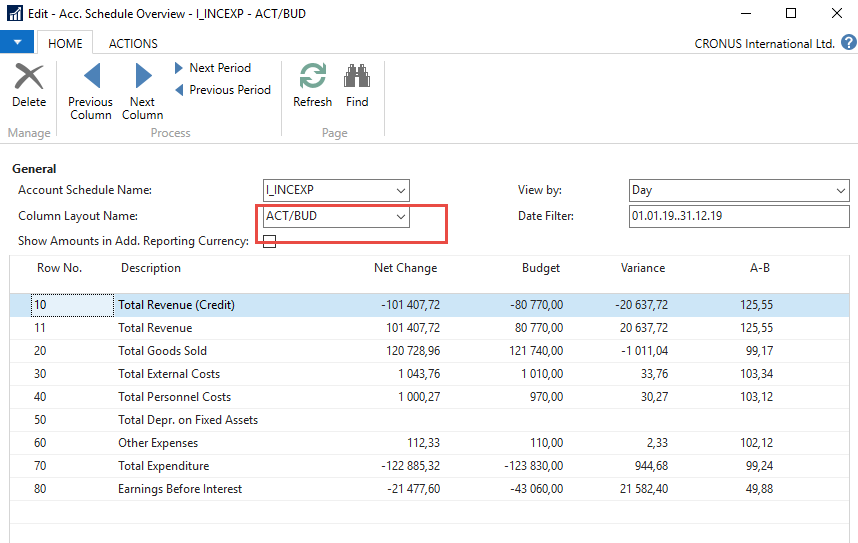 End of the section  (Accounting schedules)
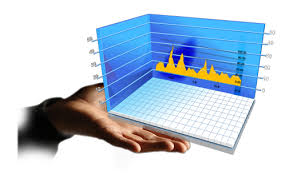